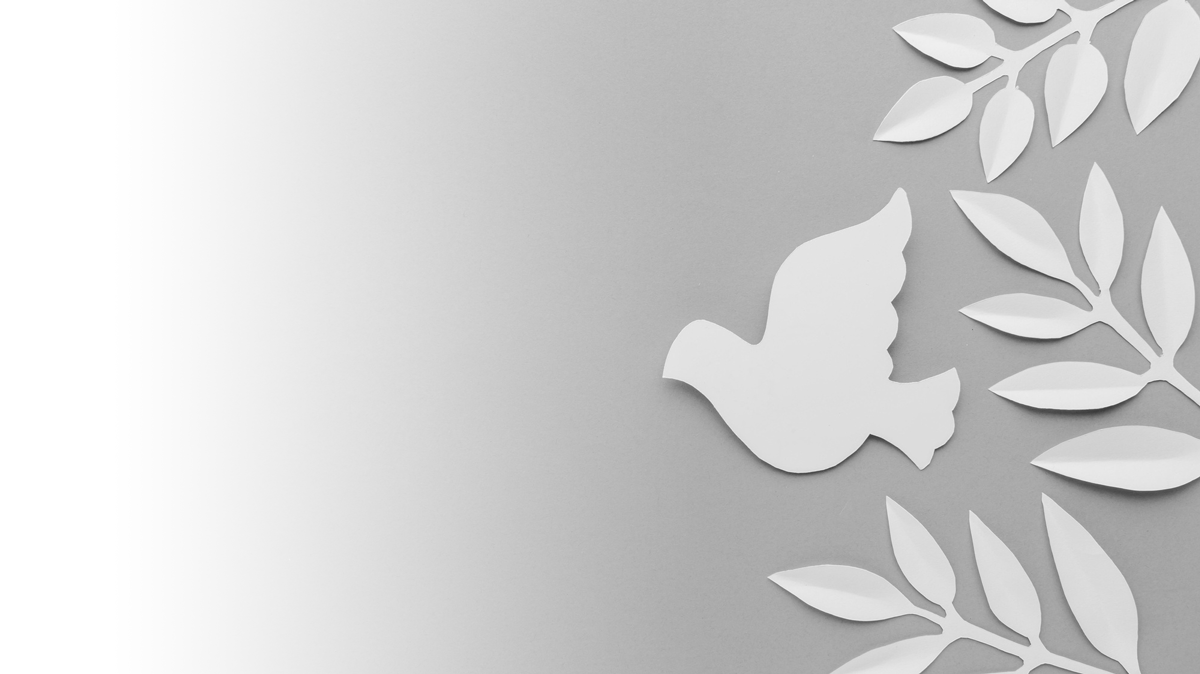 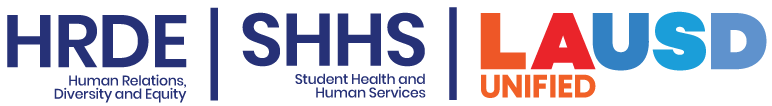 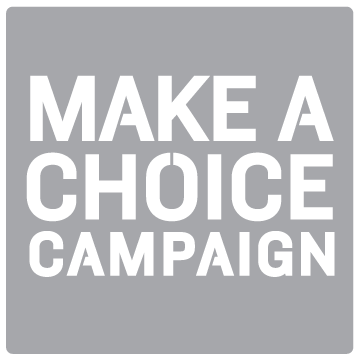 TO PRACTICE NON-VIOLENCE
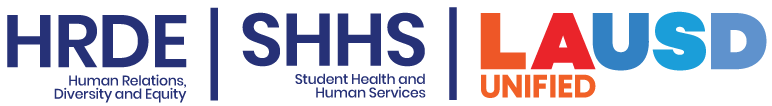 WOULD YOU RATHER
Go to the snow
Go to the beach
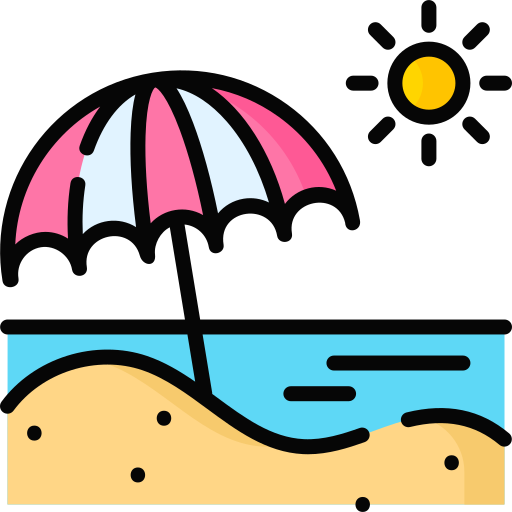 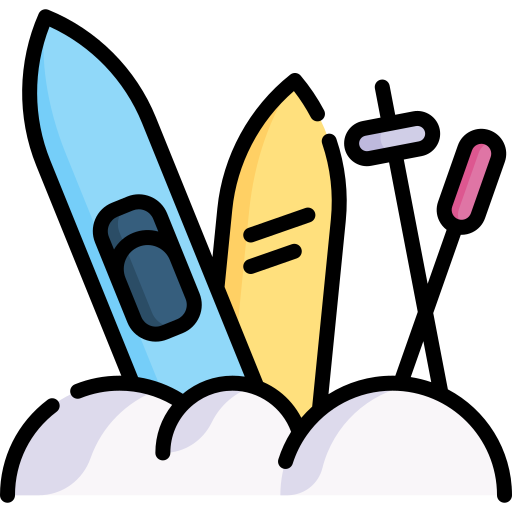 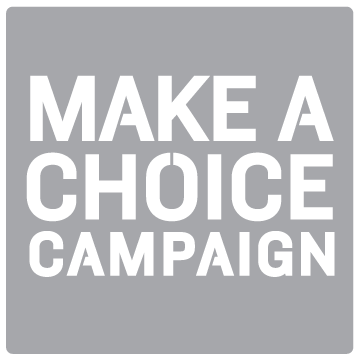 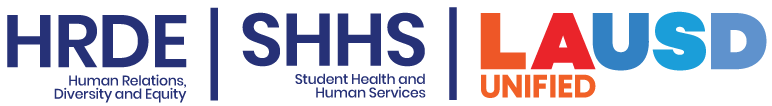 OBJECTIVES
Discuss what it means to practice non-violence
Learn about the different ways to solve conflict using non-violence
Reflect on making the choice to solve conflicts in healthy ways
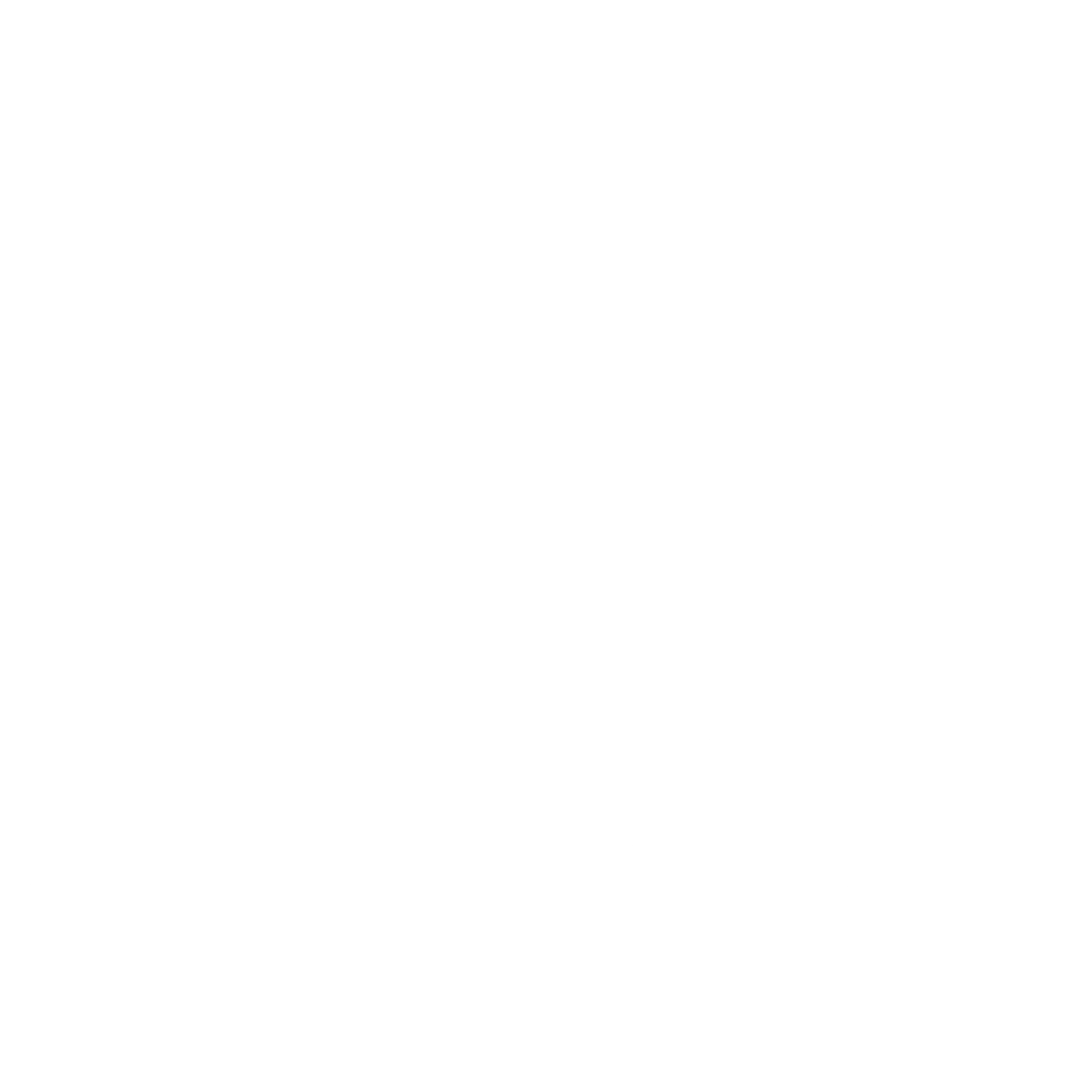 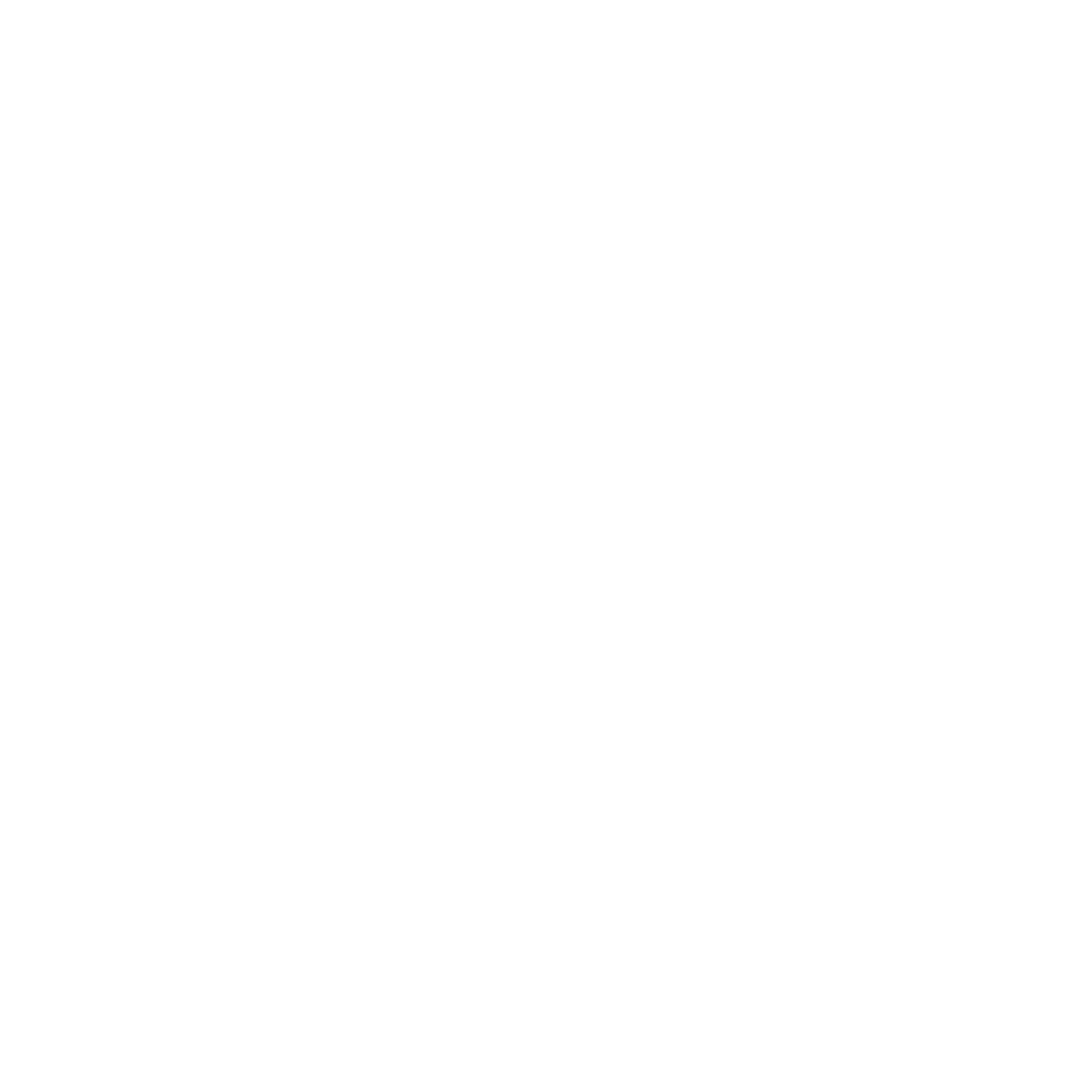 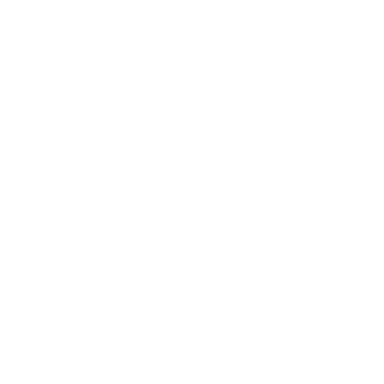 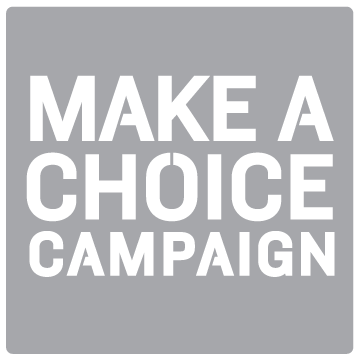 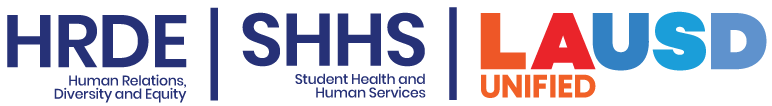 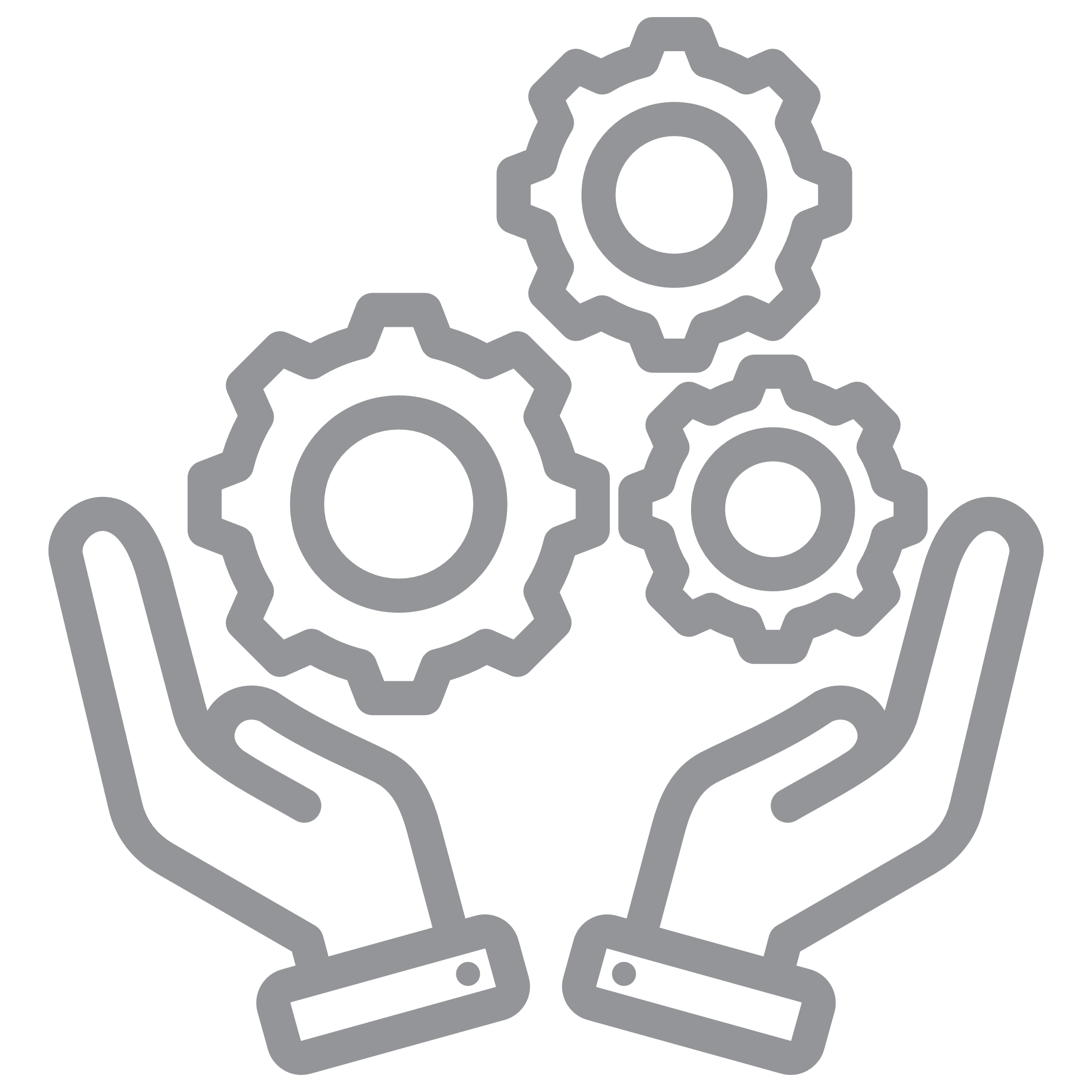 PRACTICING NON-VIOLENCE
Relationships can sometimes be hard, especially when there is conflict.
Making the choice to practice non-violence can help you deal with conflict in a healthy way.
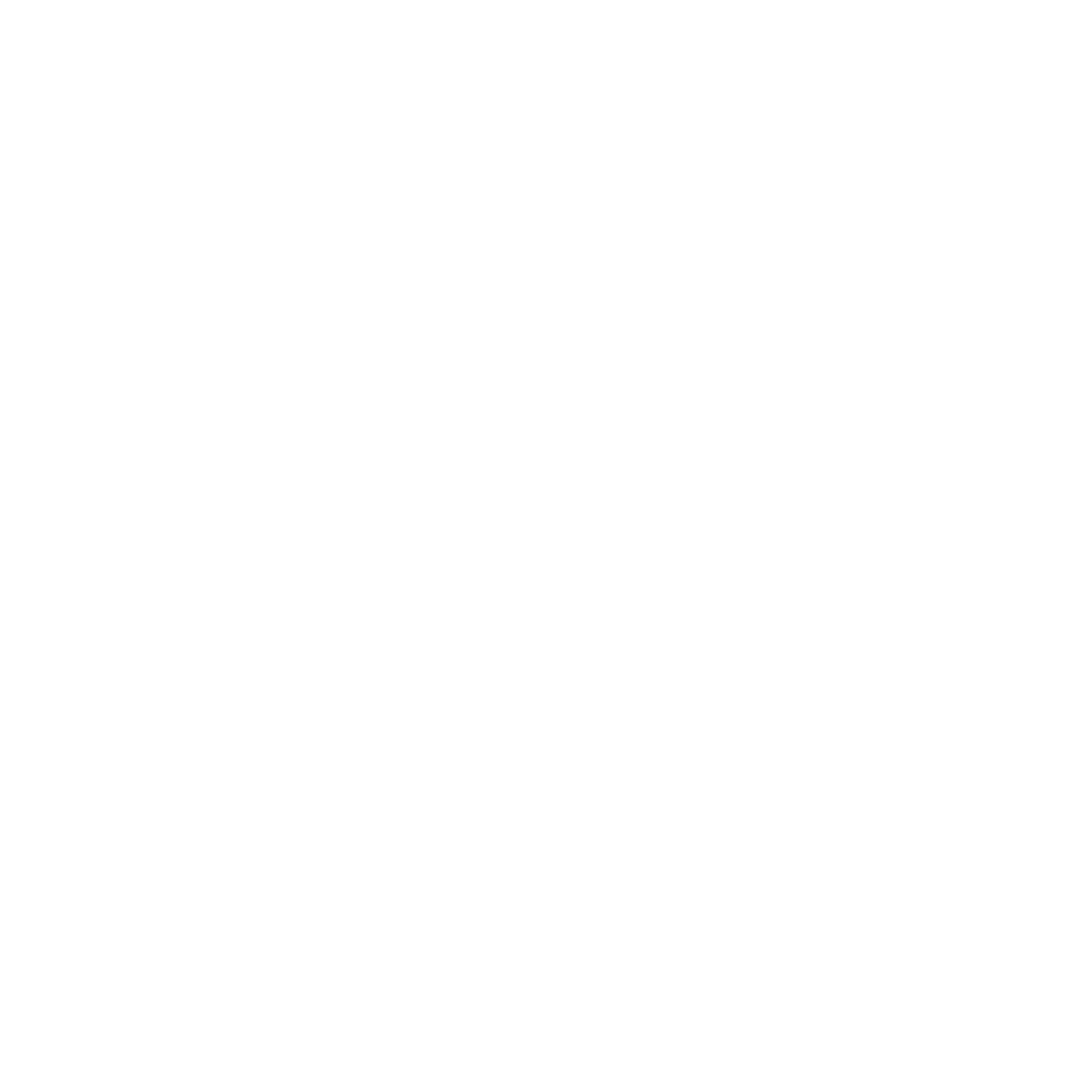 There are a few steps you can follow to solve conflict using non-violence
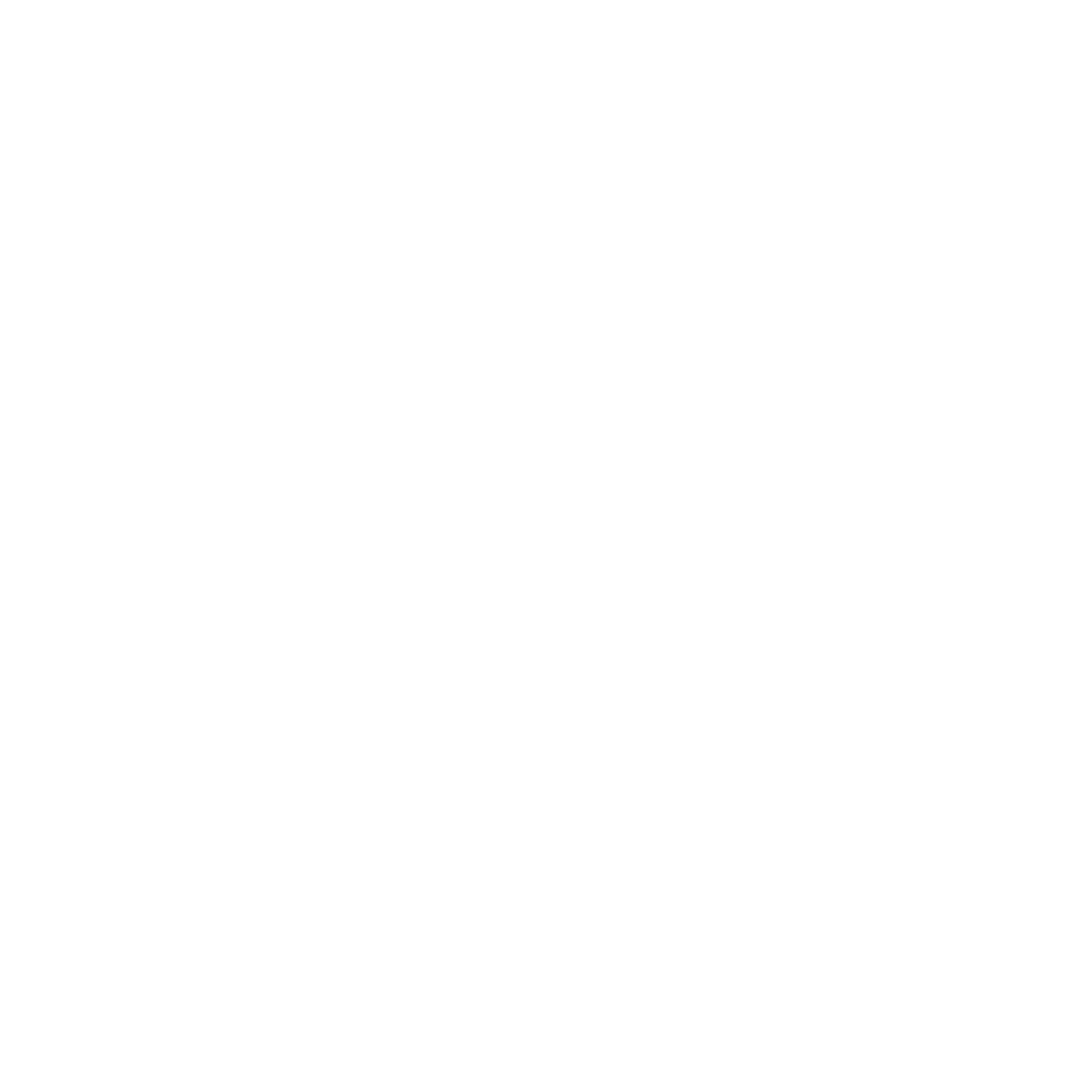 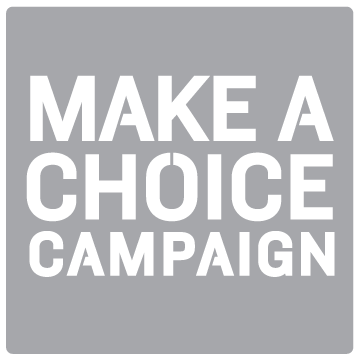 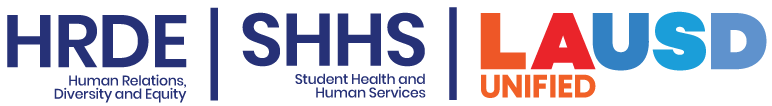 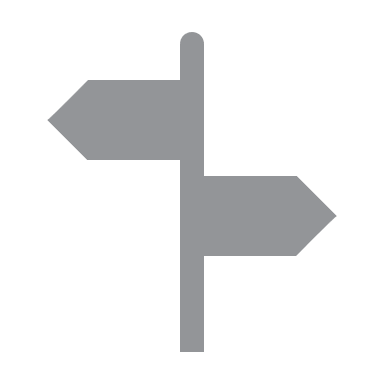 WHAT DOES IT MEAN TO CHOOSE 
NON-VIOLENCE WHEN FACING CONFLICT?
Non-violence is the personal choice to not cause harm when facing conflict. 
Conflict is a normal part of all relationships. You can choose to solve conflict without hurting the other person.
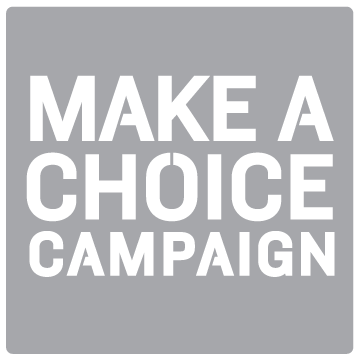 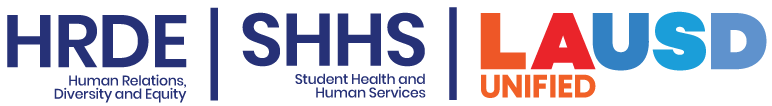 CONFLICT IN RELATIONSHIPS CAN LOOK LIKE:
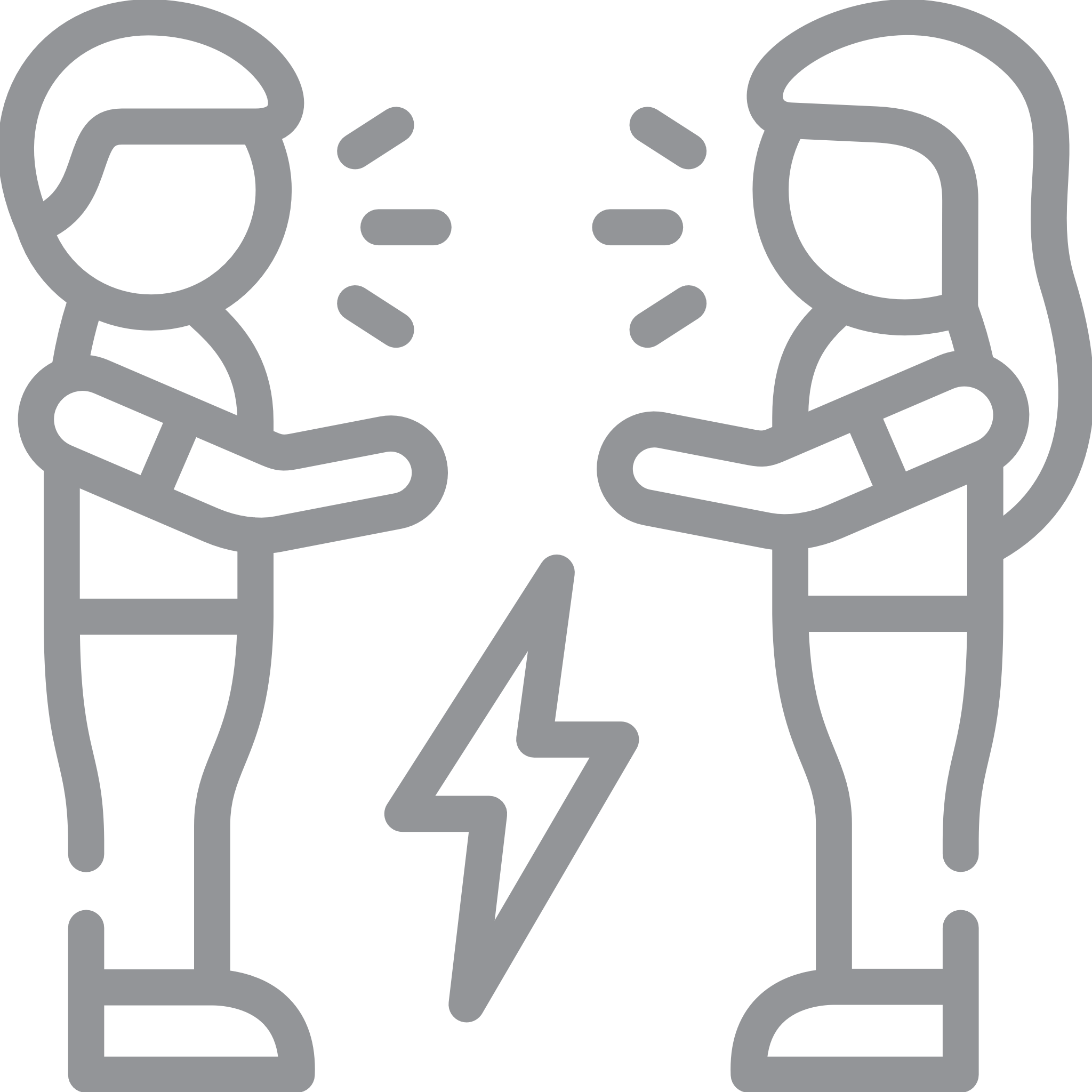 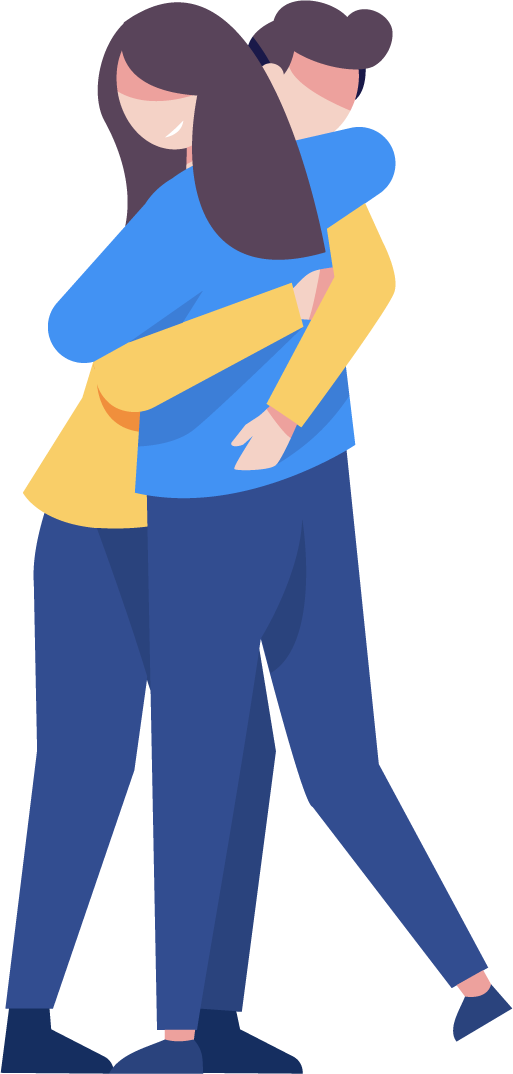 Being afraid of having honest communication
Having a disagreement
Being upset about something you don’t feel comfortable with
Feeling scared to express your point of view without being judged
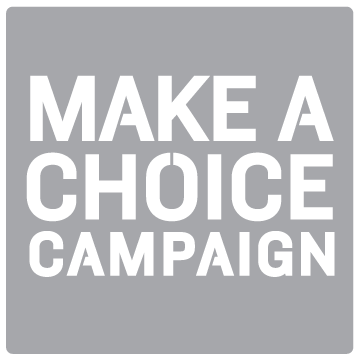 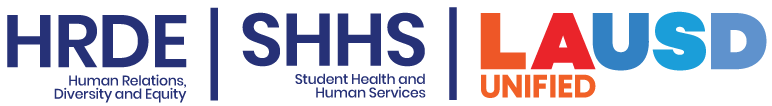 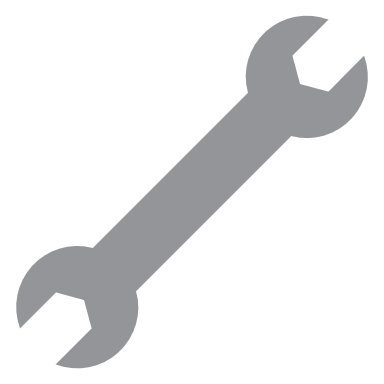 RESOLVING CONFLICT
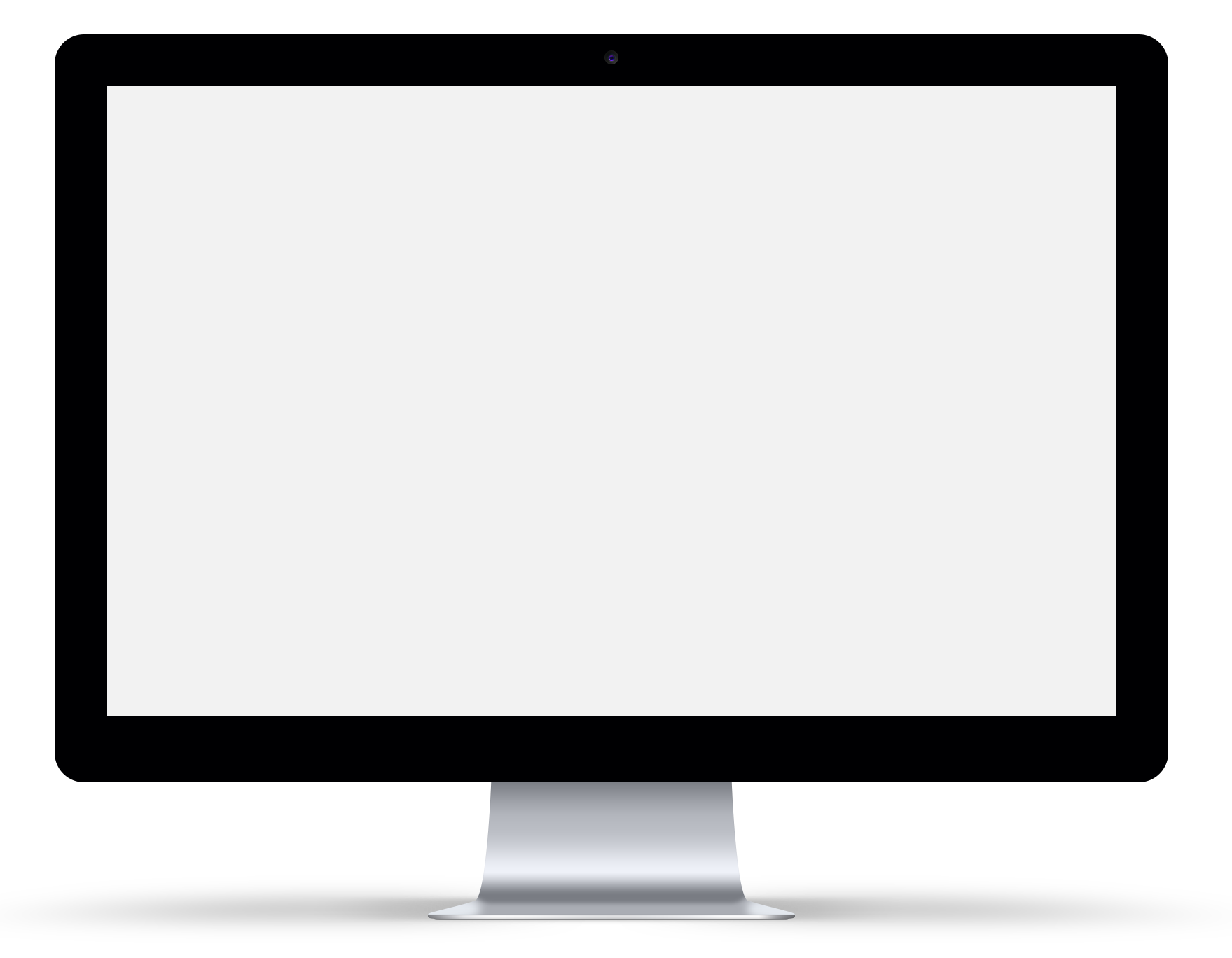 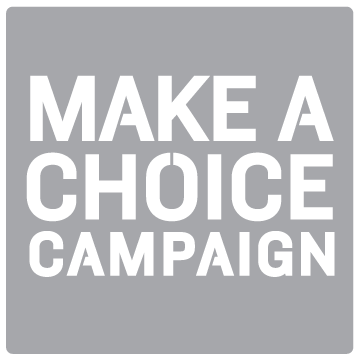 [Speaker Notes: https://youtu.be/QyXFirOUeUk]
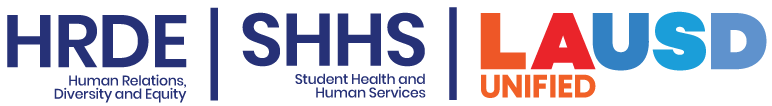 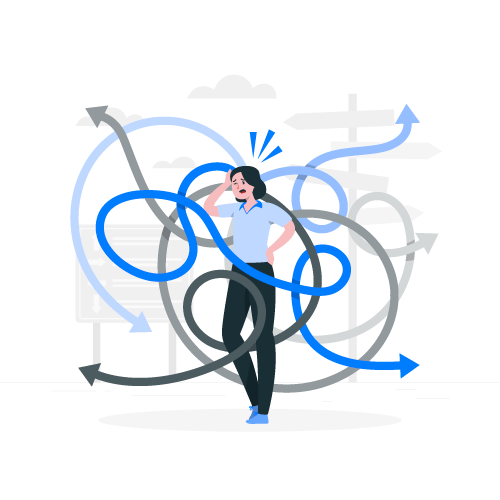 DISCUSSION
What kind of choices do you make when trying to solve conflicts?
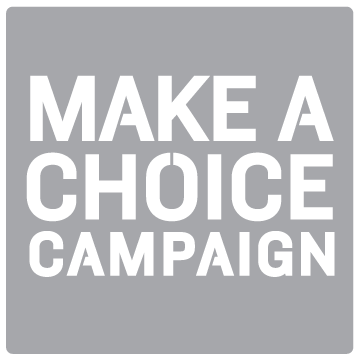 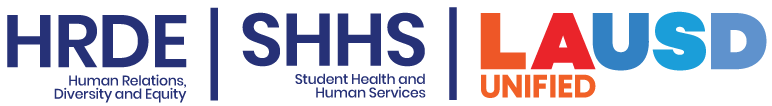 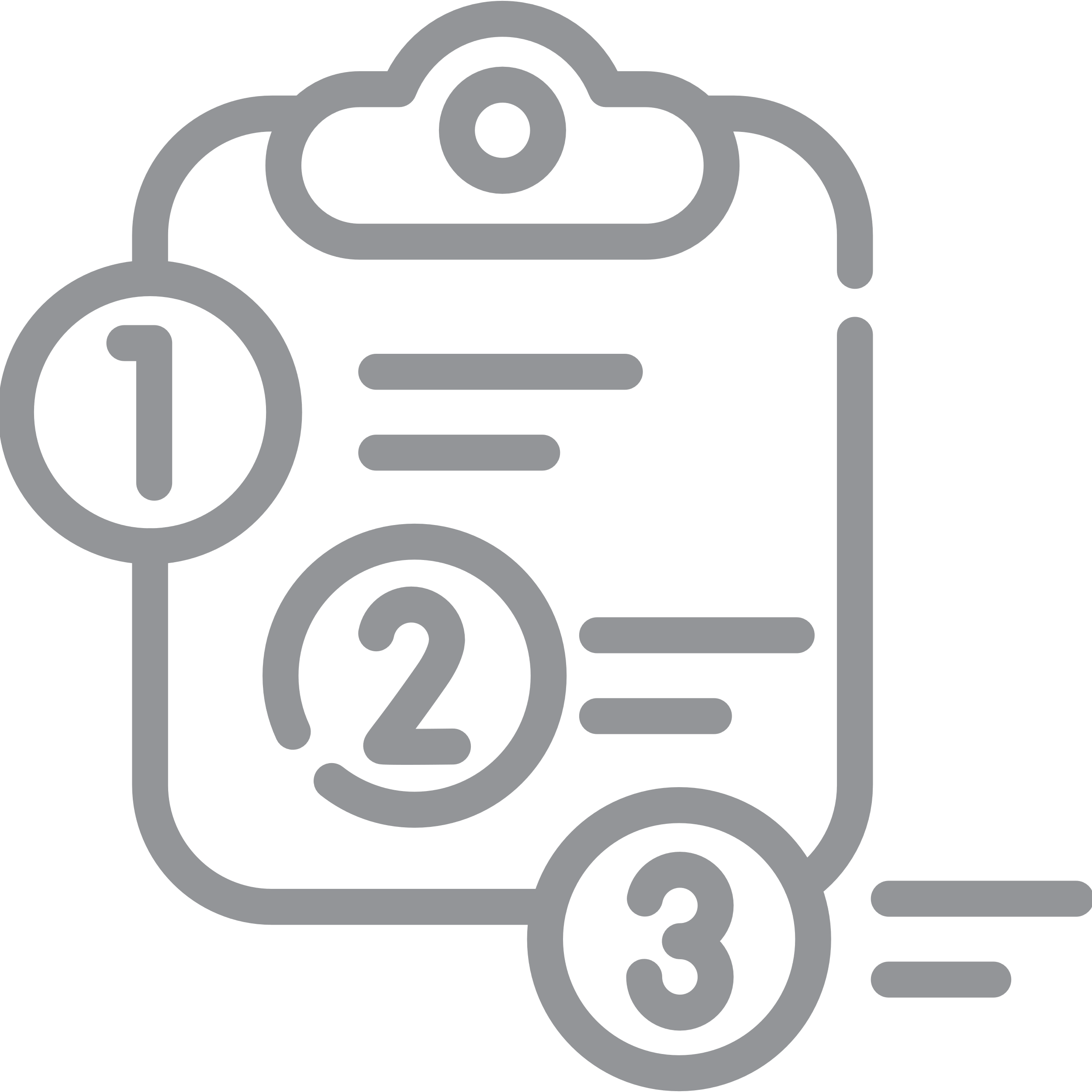 SIX STEPS TO SOLVE CONFLICT USING NON-VIOLENCE
Discuss and identify the problem 
Brainstorm possible solutions 
Evaluate a solution 
Choose a solution 
Apply the solution 
Re-evaluate the solution later
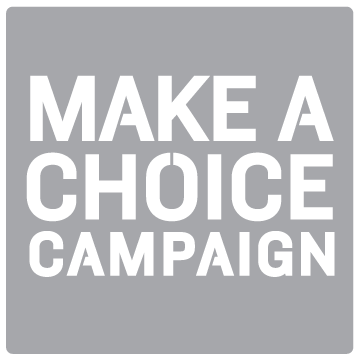 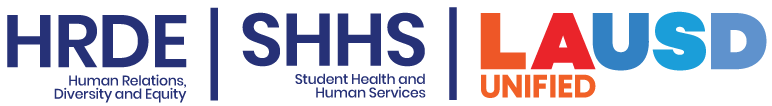 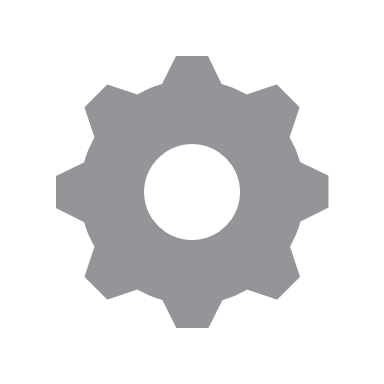 NON-VIOLENT CONFLICT RESOLUTION
Brainstorm Possible Solutions
Discuss and Name the Problem
Look at each other's point of view
Use active listening
Focus on the problem, not the person 
Use open and honest communication
Focus on solutions, not blame
Allow everyone to express their wants and needs
Validate everyone's opinions
Look for solutions that work for all parties
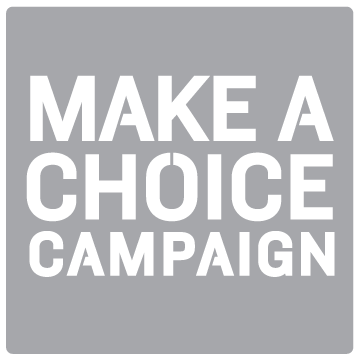 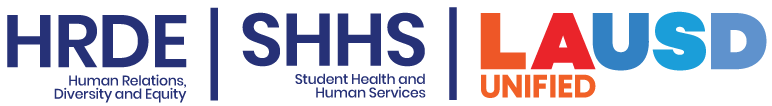 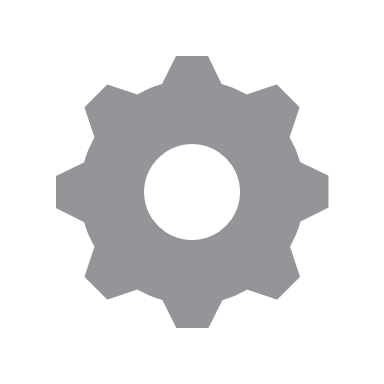 NON-VIOLENT CONFLICT RESOLUTION
Choose a Solution
Evaluate and Select the Solution
After identifying possible solutions, work together to select one to try
Practice mutual understanding
Negotiate a solution that fits everyone well
Take accountability
Set responsibilities and actions that everyone is going to take for the solution to work long term
Select the solution together
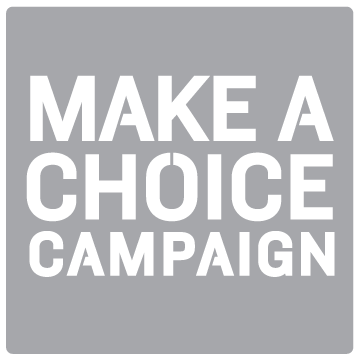 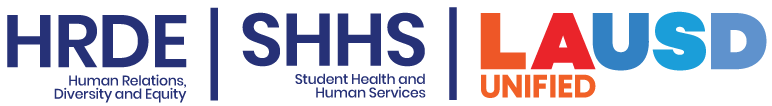 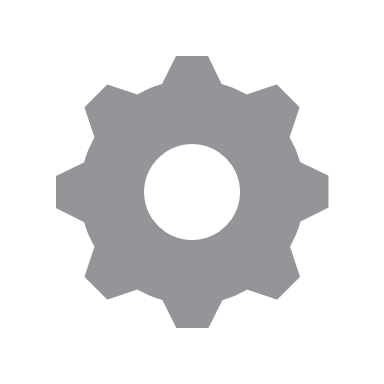 NON-VIOLENT CONFLICT RESOLUTION
Re-Evaluate the Solution As Needed
Try the Solution
Check in with each other to make sure everyone is feeling okay
Give each other time and space as needed
Continue to check in with everyone to ensure the agreed upon solution continues to work for all
Remember that change is normal
Re-evaluate the solution as needed
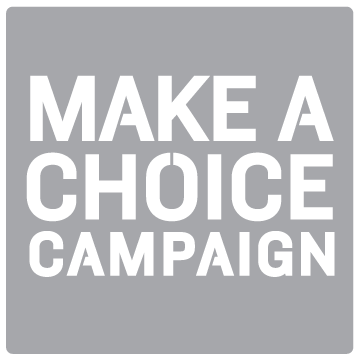 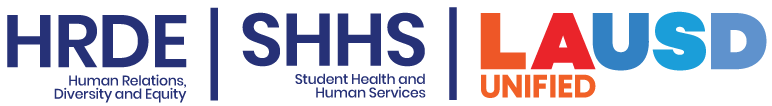 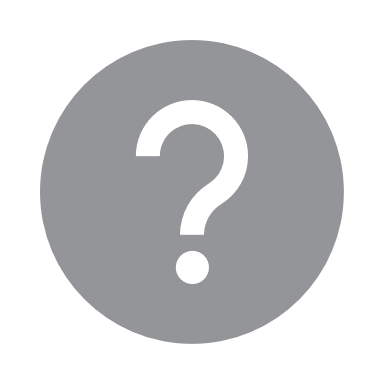 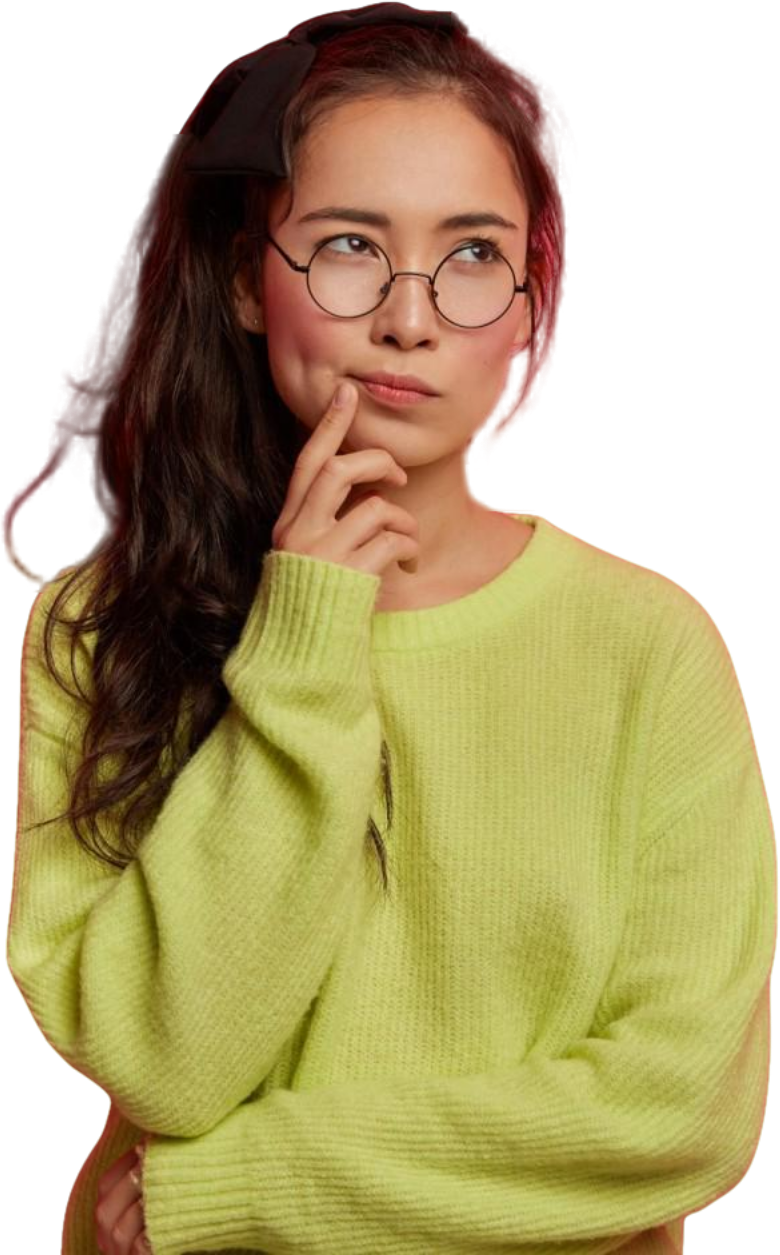 Do you think using these 6 steps can help you choose non-violence?
DISCUSSION
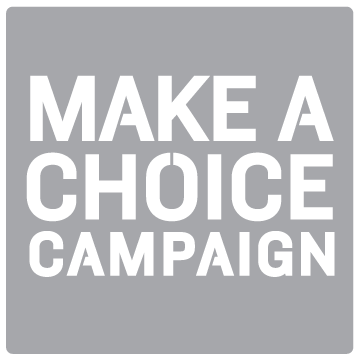 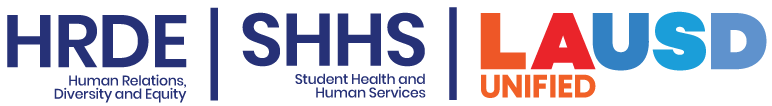 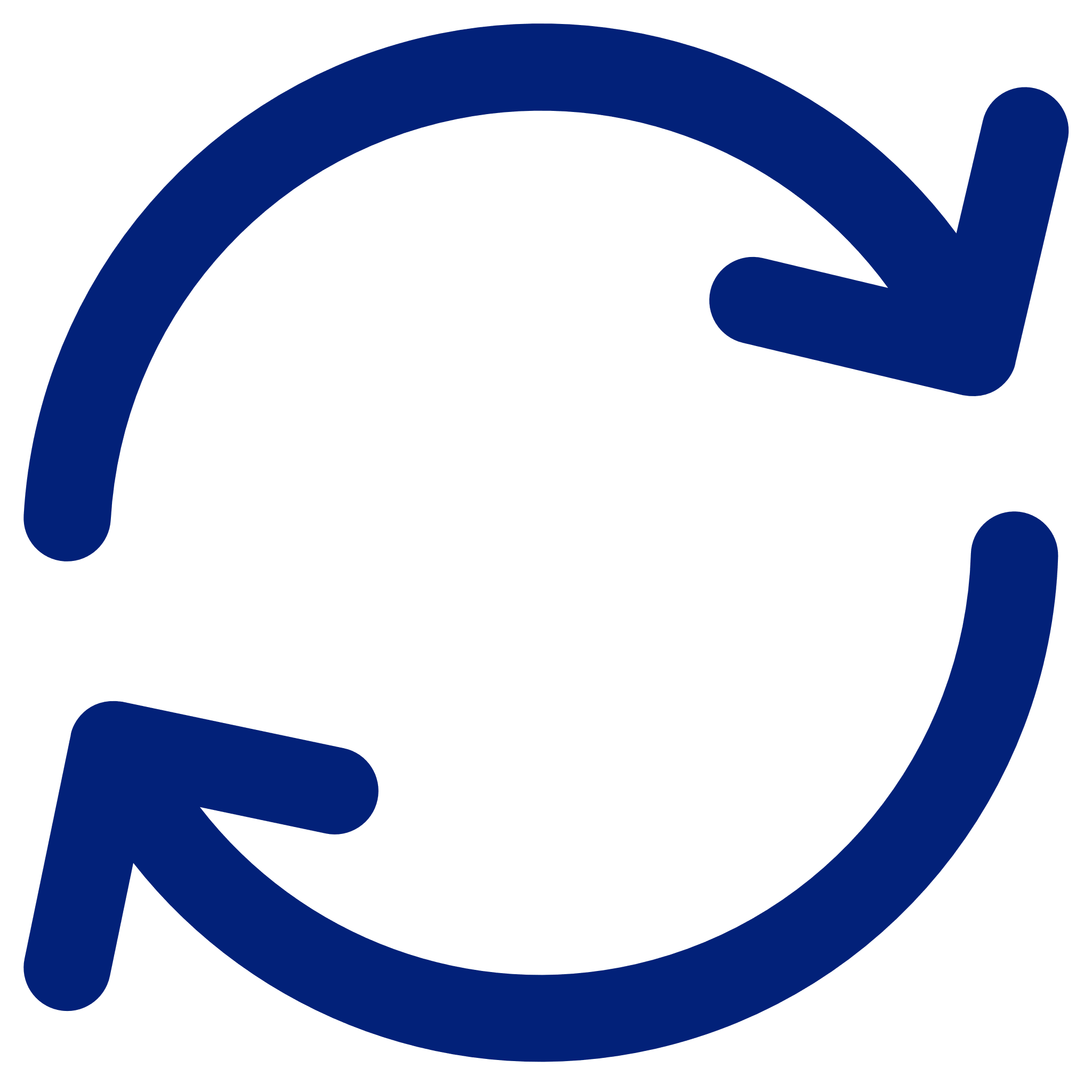 HOW DO YOU DEAL WITH CONFLICT?
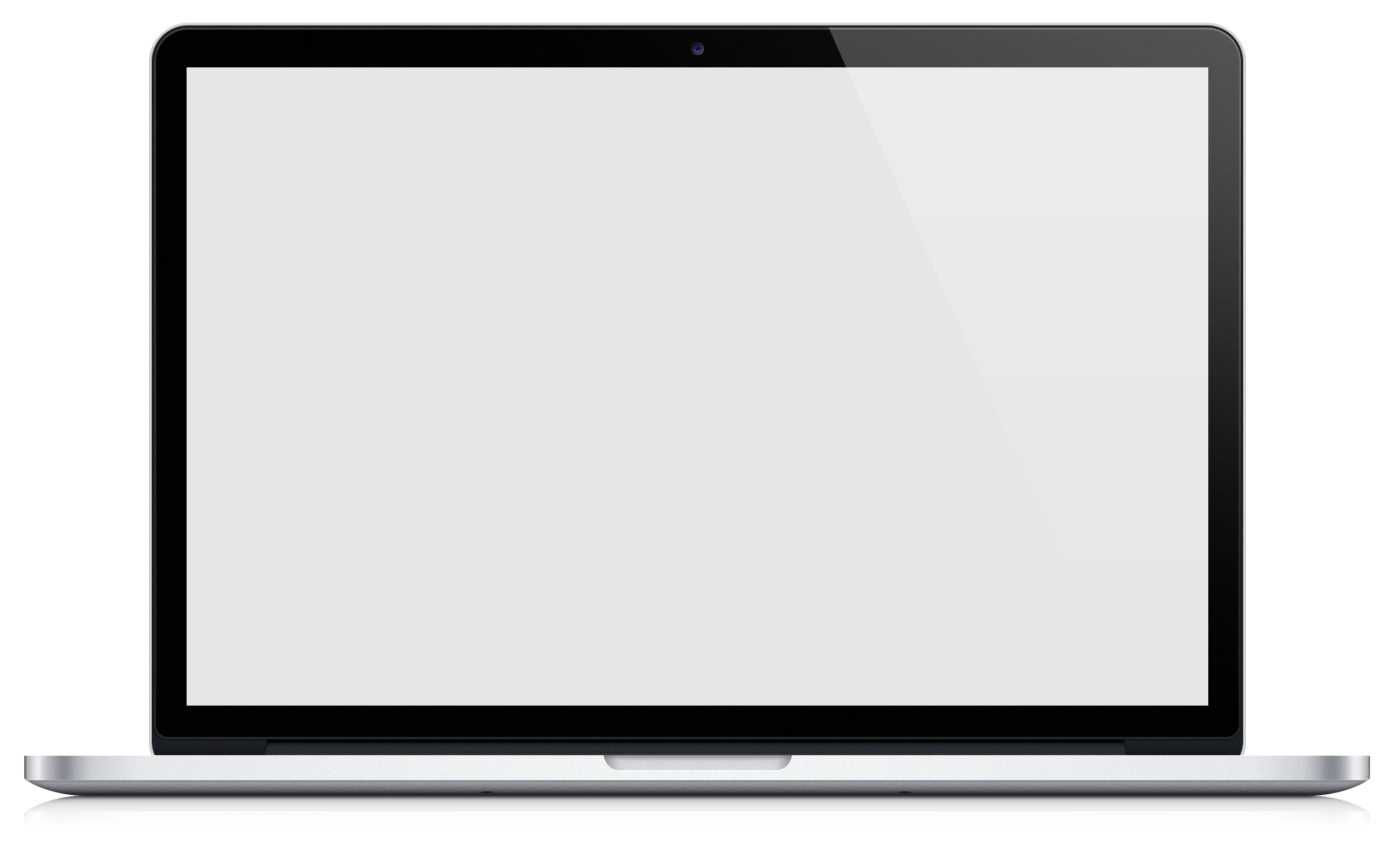 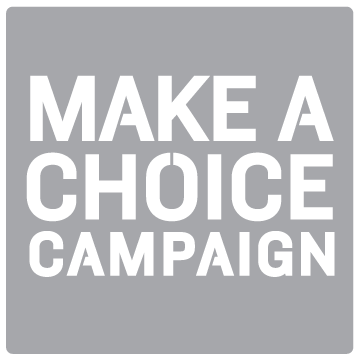 [Speaker Notes: https://youtu.be/pUI9-MwCmGM]
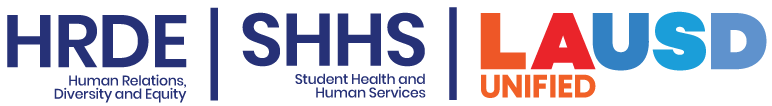 DISCUSSION
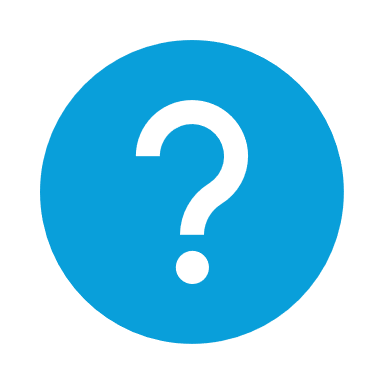 Why is it important to choose non-violence when facing conflict?
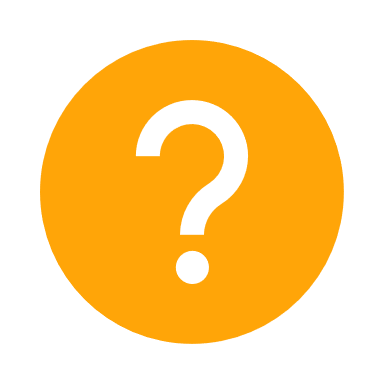 What are other ways you can practice non-violence?
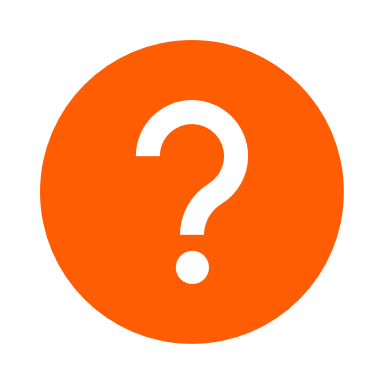 How have you practiced non-violence?
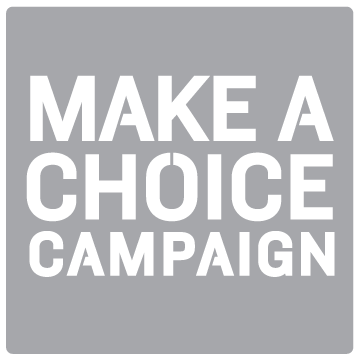 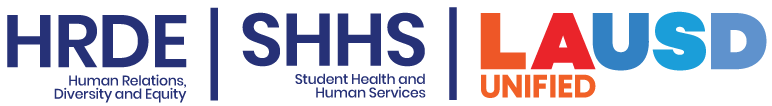 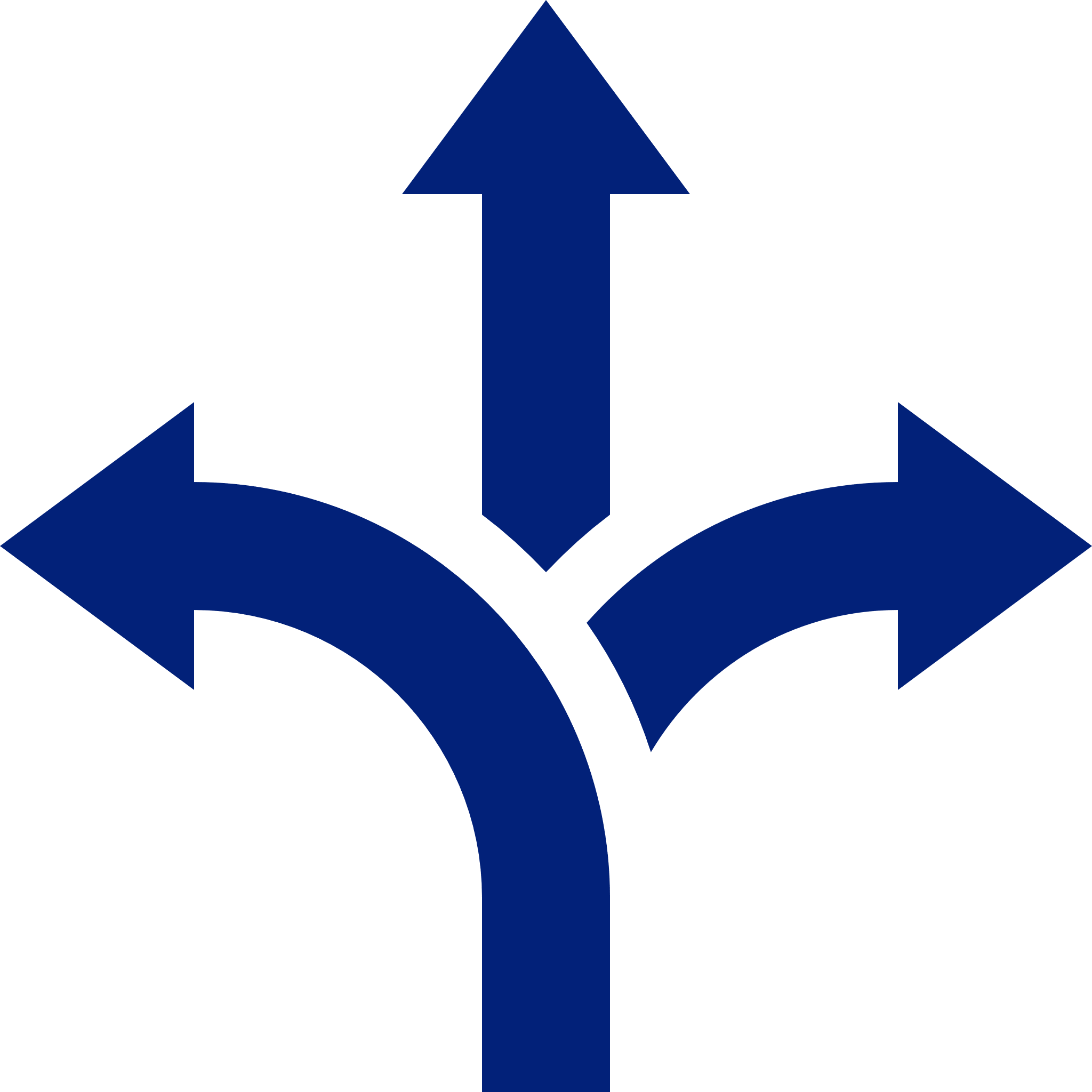 Make a Choice!
Understanding how you deal with conflict can help you to make more productive choices. 
Try to make the following choices when trying to solve conflict: 
Talk directly about the problem
Refrain from pretending that there is nothing going on 
Confront the problem, not the person 
Find a way to compromise to preserve the relationship (when possible)
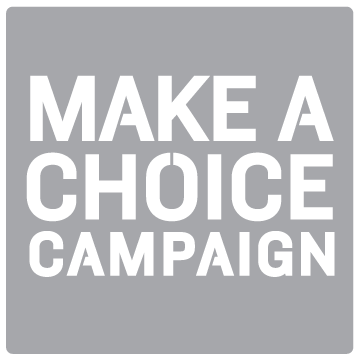 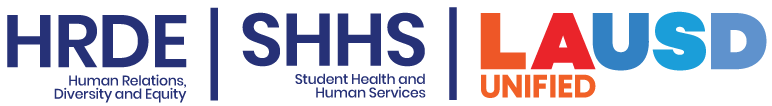 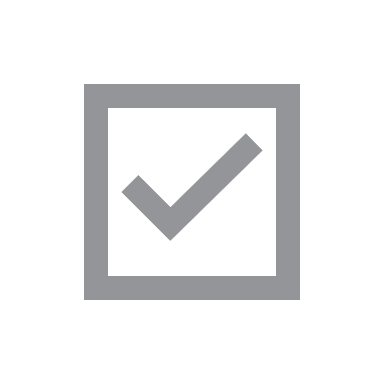 CHECK OUT
What will you do for yourself today?
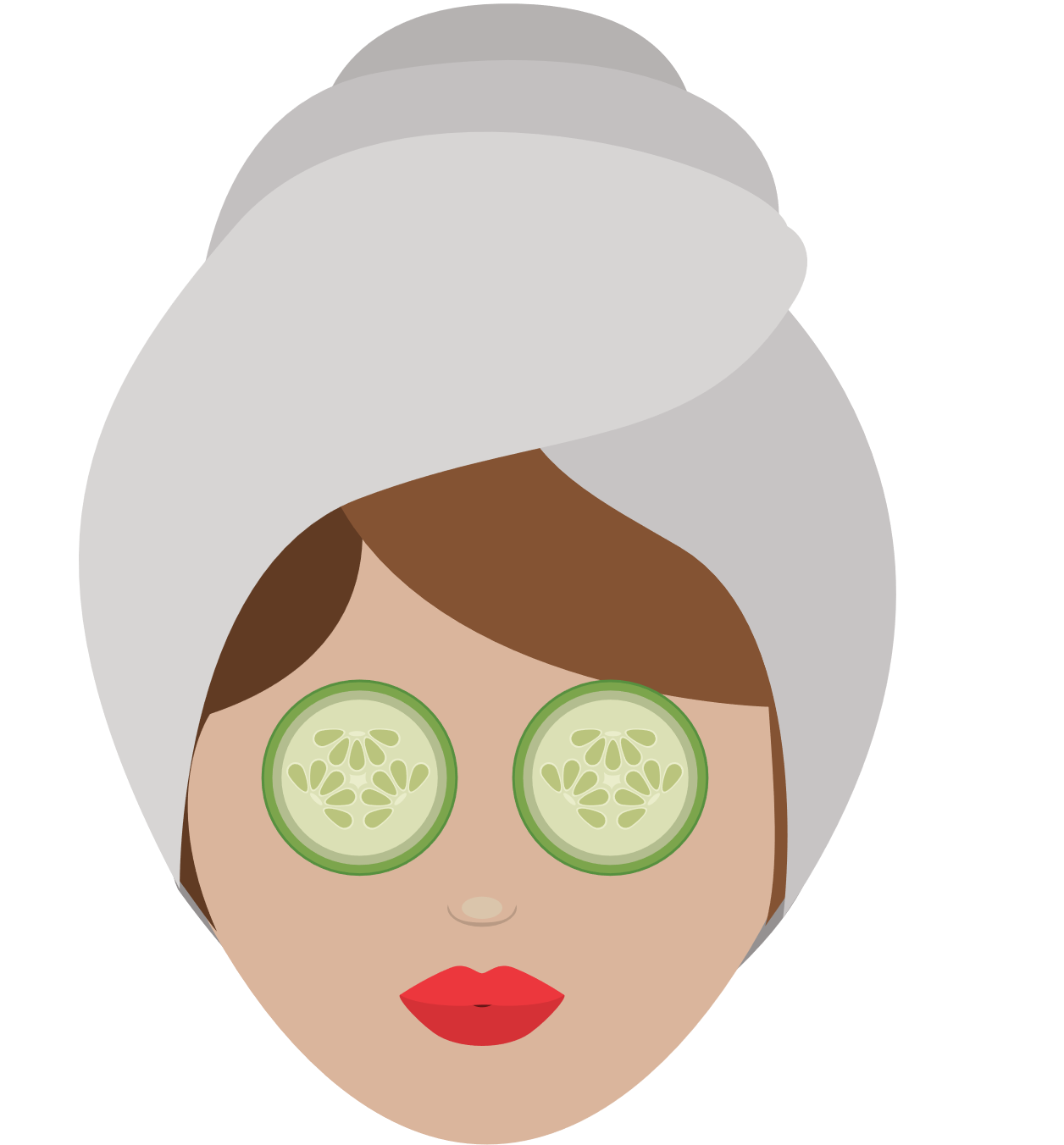 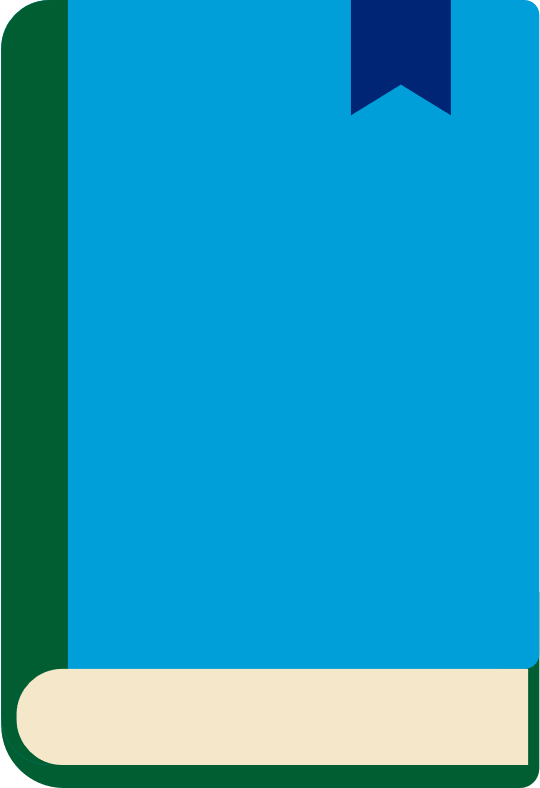 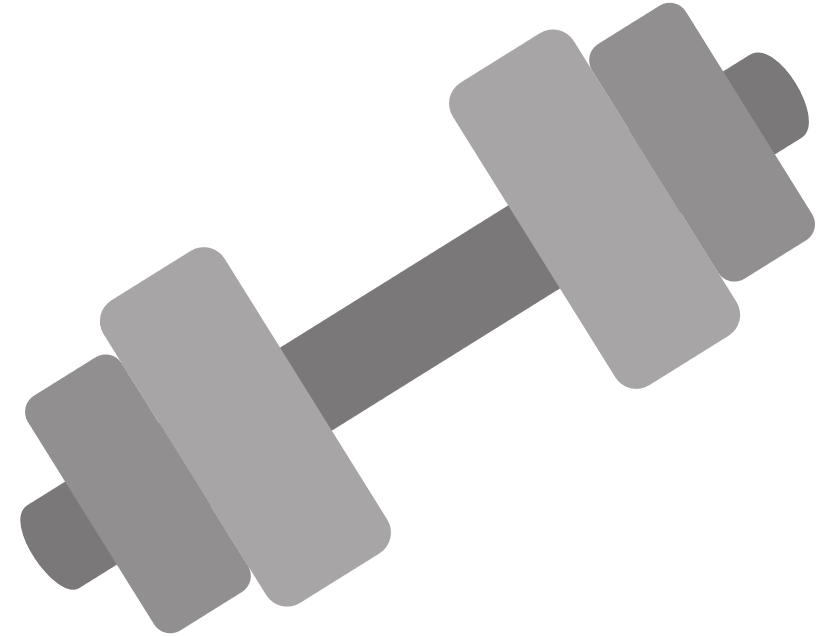 Workout
Self Pampering
Read a Book
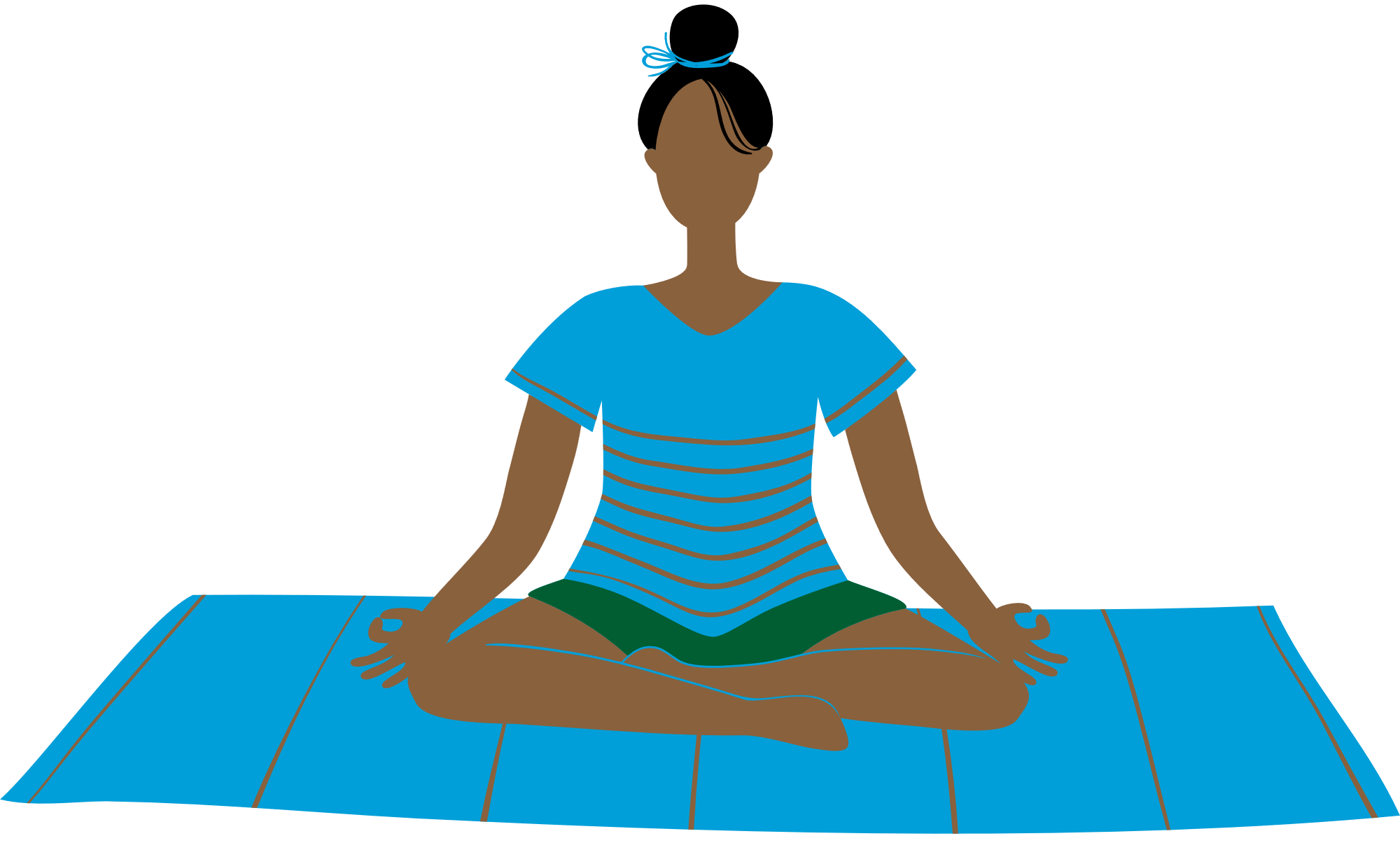 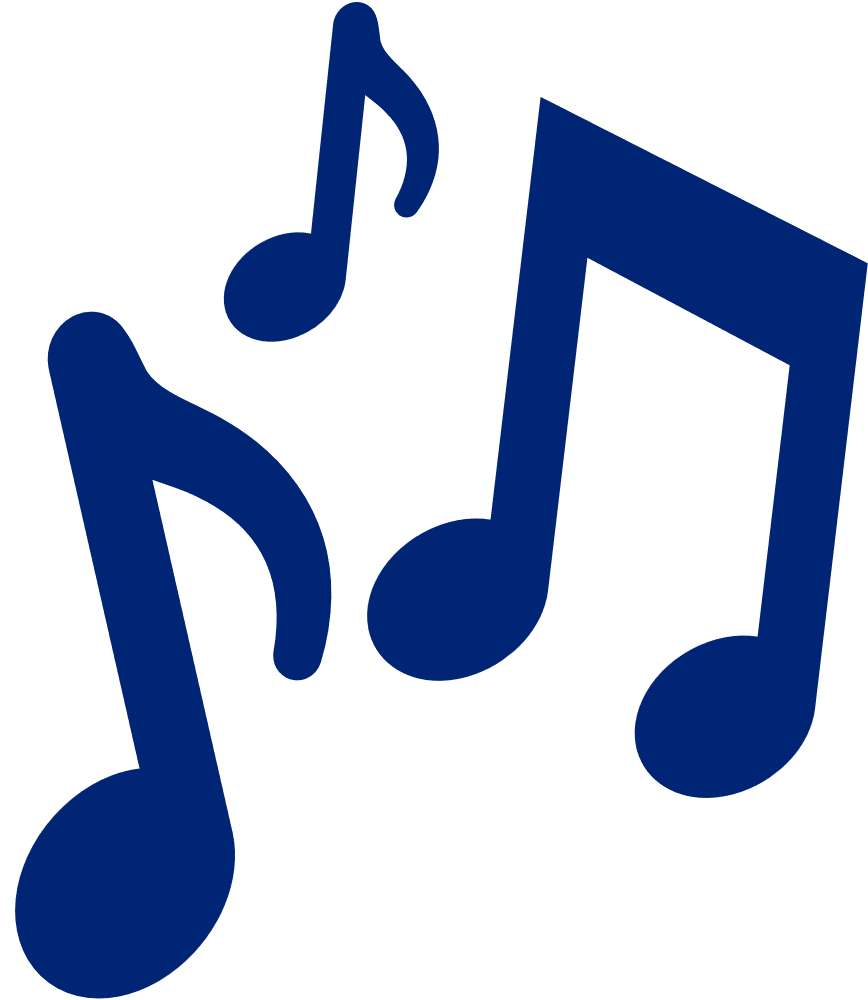 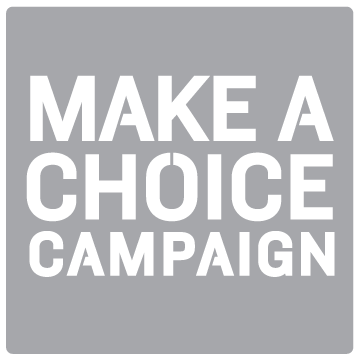 Listen to Music
Meditate
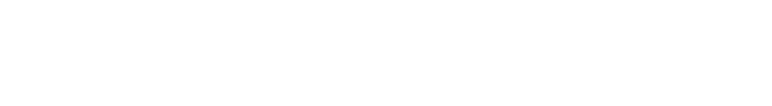 Committed to fostering a safe and respectful District, school and community culture where the seeds of peace and justice are sown so that all students and staff can lead safe, purposeful and academically fruitful lives. 
Connect with us at bit.ly/LAUSD-HRDE
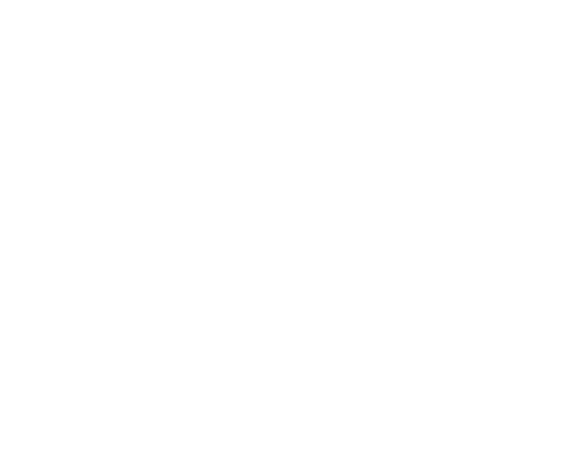 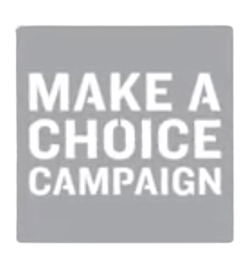